Principios y Valores
En el Desarrollo Sostenible 
De la Agroindustria
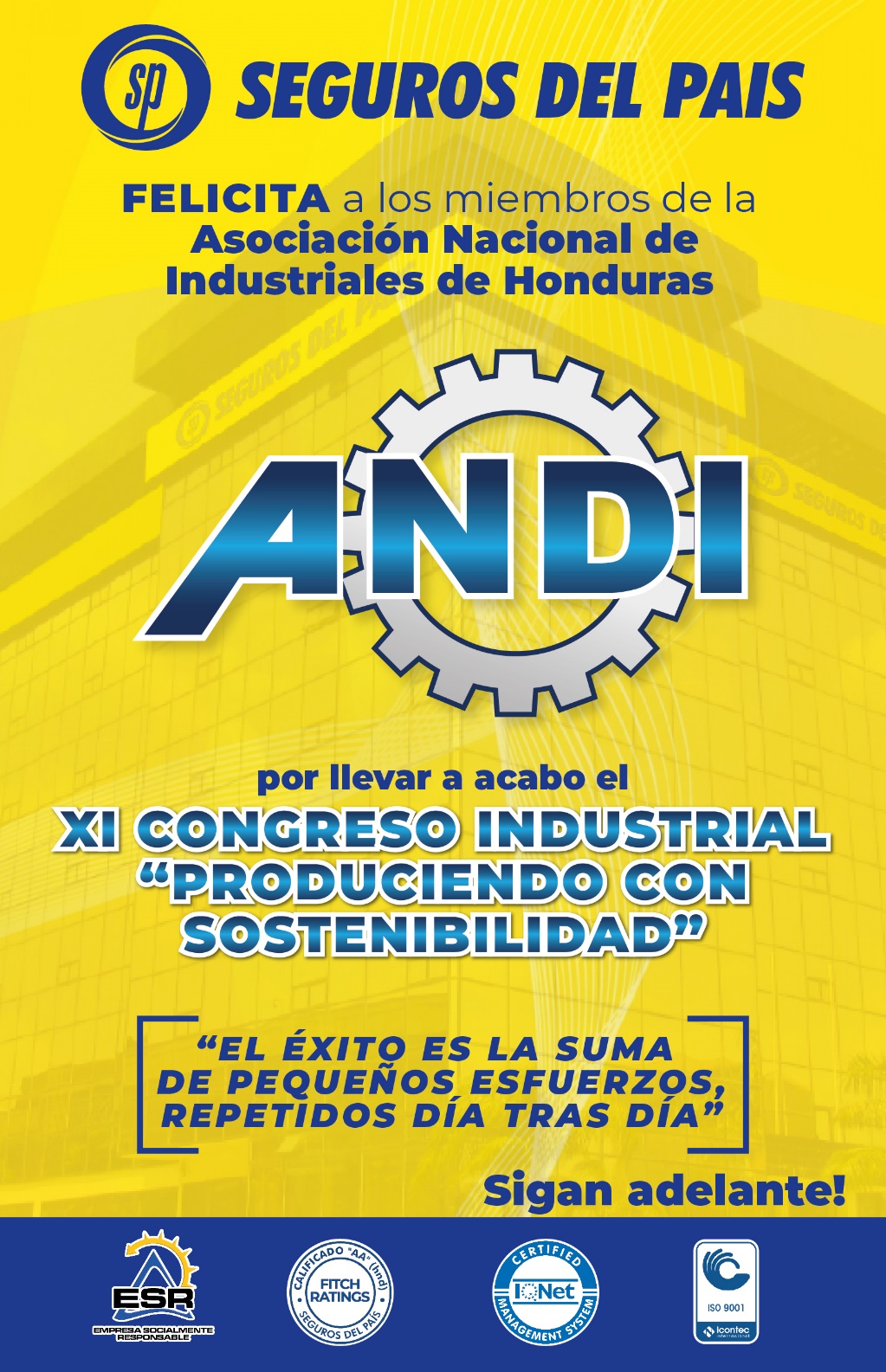 Mario Garcia Olvera
La Ceiba - Honduras
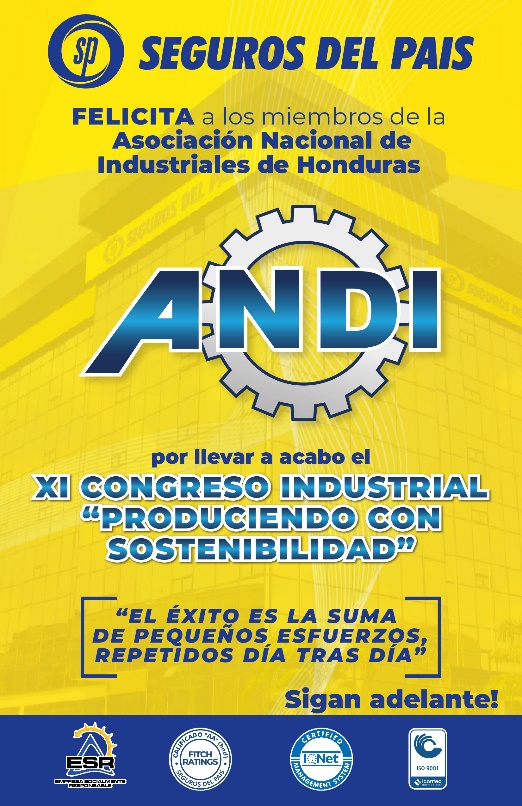